Addressing the professional identity of librarians through Castell’s theory of the Network Society: An exploratory case study of Serbian Librarians
Amanda Harrison
Assistant Professor
aeharrison@ucmo.edu
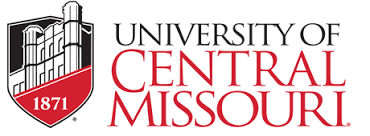 [Speaker Notes: Jenna]
Background
[Speaker Notes: Jenna]
Research Questions
How do Serbian librarians self-report their involvement within the global network society and
the impact this has on their practice of librarianship?
How do they describe their interactions with the global network society?
What can the library profession learn about a global network society from Serbian librarians?
[Speaker Notes: Jenna]
Theoretical Basis
[Speaker Notes: Jenna]
Castells’ Network Society
Castells’ trilogy includes The Rise of the Network Society (1996), The Power of Identity (1996), and the End of the Millennium (1998).  

Castells’ theory does not merely describe the network society, but suggests ways in which individuals may respond through identity building.

Castells considers three different types 
of identity building, including 
legitimizing identity; 
resistance identity; 
and project identity.
The network society is, “a society where the key social structures and activities are organized around electronically processed information networks.”
Professional Identity
The concept of identity can be considered as a source of meaning making for individuals established through a process of individuation.  
More specifically, Hicks (2014) consider the definition of professional identity as, “a description, or representation, of the self within specific professional practices.”
Therefore professional identity exists as a source of meaning making, established through a process of individuation, and exists as a representation of the self within specific professional practices.
Methodology
[Speaker Notes: Jenna]
Methodology
Exploratory Case Study
As Wildemuth (2009) notes, case  studies are suitable for exploratory studies and the “investigator should have a receptive attitude  toward exploration” (p. 52). Case studies allow the researcher to examine the social life of  subjects and the way these individuals construct the meanings and interpretations of their reality  (Powell & Connaway, 2004).
Data Analysis
In qualitative content analysis, the unit of study includes “individual themes as the unit  for analysis, rather than the physical linguistic units (e.g., word, sentence, or paragraph) most  often used in quantitative content analysis” (p. 310). Coding themes coming from the theory base, such as Castells’ theory of a network  society, were my initial exploration.
Research Results
[Speaker Notes: Jenna]
Major Themes that Emerged
Globalized Society

Education

Librarian Roles 

Serbian Librarianship

~~~~~~~~~~~~~~~~~~
Communication
[Speaker Notes: The major themes that emerged in this study include the Globalized Society

Education

Librarian Roles 

and things that were specific to being a librarian in Serbia

~~~~~~~~~~~~~~~~~~
Communication was an overarching theme that appeared in each of these themes and these themes also were interwoven among each other as well.]
Globalized Society
Formal and informal connections
Fellowships, conferences, and international travel
Local conferences and meetings
Satellite Meetings
Bringing back information from International Conferences
Importance of staying current and connecting globally.
“I think that librarians in Serbians are waking up now and 10 years ago they are waking up and connecting more with people and colleagues in neighboring countries and Europe.” 
 	          		         --Informant 6
[Speaker Notes: Serbian librarians took part in the Globalized society often, they used the Internet to learn about how other librarians are promoting and prioritizing various facets of their roles. In some cases, this is informal, such as viewing of library websites or websites of professional organizations or following libraries and librarians on social media. In other cases, they use the Internet to communicate with individuals with whom they have a relationship.  Sometimes they connect in more formal ways via professional programs, listservs ran by professional organizations, and through professional contacts.

Many of the Serbian librarians interviewed had participated in international conferences, fellowships, and international travel that gave them a chance to expand their view of librarianship and shared many anecdotes about their experiences outside of Serbia, When I asked Informant 12 about his experience while visiting an American library and what made it different than Serbia he said, “I was surprised when I saw animals in the library. When we visited the public library, they have very big department for children and they have departments for babies, for preschool kids, for kids who are around 5 or 6 and they brought chickens and they saw whole process from egg to chicken.”

Serbian librarians also attended many local conferences and meetings. Some of these local conferences garnered international attendance. 

Some informants were also able to attend satellite meetings of IFLA that were located more regionally or locally and catered towards special interest groups or sections.

Serbian librarians shared a strong tradition of bringing back information from international conferences to librarians who were not able to attend. Librarians even specifically mentioned the advantages of learning from colleagues who had been to conferences abroad. 
Overall, there was a strong sense of the importance of staying current and connecting globally]
Communication in a Globalized Society
Basic Level
Connection and awareness
Moderate Level
Communication: often enhanced by connections, formal professional organizations, continued education
Intensive Level
Collaboration and Coordinated Programming
[Speaker Notes: Communication by librarians occurred at many different levels

At a basic level they showed connection and awareness, following individuals online, viewing professional library webpages, etc.  This is a one way type of interaction. 

At a Moderate Level they communicated with individuals or groups, often enhanced by connections they had made through formal and informal meetings, through colleagues or professional organizations.  This was a two sided interaction, but intermittent and not continuously on-going.

Intensive level collaboration and coordination occurred in cases where individuals were planning programming, implementing shared databases, or had on-going work.]
Levels of Communication
Example: Informant 13
Basic Level
	Facebook
	Professional Associations
Moderate Level
	Conferences, Seminars, Proceedings
	Ministry of Culture
	Pen Pal program
Intensive Level
	Publishing Houses
	Teachers	
	Immediate colleagues
You can leave your name and data and they find you some, matching librarian in some other country, I had a contact with librarians from America. So, we emailed each other and talked about the ways libraries functioned here and there.
                                -Informant 13
[Speaker Notes: Informant 13 offers on example on how an informant may have communicated at many different levels with different individuals and groups, some local, some regional, some global

At a Basic Level, informant 13 shared how she was on Facebook and that she followed Serbian librarians to see what they are doing for library programming. 

She followed professional associations such as the Serbian Library Association.  While professional organizations could and were at a more moderate or intensive level for others, she mentioned particularly that she just follows and is aware of this organization, but isn’t much a part of it.

At a Moderate Level, informant 13 shared that she had attended both local and international conferences, although the international conferences were not as common as local ones.  She also followed some proceedings of conferences.
 She also had an awareness of the Serbian Ministry of Culture and had applied for grants with them.  She had also participated in a global library pen pal program in which she emailed with a connected colleague from abroad.

At a more Intensive Level, she had worked in a coordinated fashion with local publishing houses to coordinate authors visits to the library.  In addition, she worked with teachers of the local schools to coordinate school visits of children. Finally, she worked most closely with her immediate colleagues, 
planning programming, helping them with their programming, filling in during sick days, etc]
Education
Paths to Librarianship
     Librarian Degree	
     Librarian Exam
     High School Education Program
Continued Education
     Mentoring
     Formal Professional Development
     Conferences
     Following Leaders in the field
“[Education] makes you in the first place, to become a real librarian with that kind of self-image that you can promote it outside for your members and users.”
  		--Informant 1
[Speaker Notes: Informants shared with me the importance they gave education.  Education fell into two categories, both the education which led to librarianship, and continued education after obtaining a librarian job.

The degree for librarianship in Serbia is a bachelor’s degree, although 5 informants had continued to earn the Master’s degree with one pursuing the PhD and one was working on the master’s degree.

The Librarianship Degree requirements connect them with the globalized world through the Bologna process which is an accreditation standard across Europe.	

Librarian Exam is required for everyone both with and without a librarian degree.  7 informants who had completed bachelor’s degree in different fields had passed the library and information science exam to become qualified to become practicing librarians.

A High School Education Program used to exist for library technicians and assistants. I was not able to interview anyone with this background although a few informants mentioned colleagues or previous colleagues who had gone through this program.

Continued Education was important for many informants.
They mentioned mentoring programs both having been on the receiving end of support and also providing mentorship to others.  

Many informants mentioned Formal Professional Development through conferences, seminars, and other professional avenues.  One informant also mentioned using formal training programs online. 

Following Leaders in the field was also mentioned by informants and also the importance of having leaders in the field who follow trends and bring information back to other librarians.]
Librarian Roles
Programming
Changing needs of users
Budgeting challenges
Books and Materials
Acquisitions
Book Care 
Cataloguing
Reader’s Advisory and Lending
Serbian Laws
Management
Managing people
Managing space
Managing budget
Leadership
Re-inventing the library
Representing Serbia Abroad
“I think there is a difference if you are librarian in a big library and a small one, national or public. Here, in <national> Library the work is separated, there are a lot of departments. In small libraries, librarians do everything: acquisition, cataloguing, reference…”
		--Informant 3
[Speaker Notes: Librarians participate in different roles based on their assigned jobs within the library. Different Serbian libraries require librarians to undertake different roles, with smaller libraries requiring more variety in what they need to accomplish. 

Several informants were in charge of providing programming for users.  They mentioned challenges in adapting to the changing needs of users, keeping up on new technologies, and adapting to the changing needs of students. For example, the adoption of universal PreK meant that librarians needed to work with teachers rather than parents to get preschoolers in the library.

They had budgeting challenges that impacted their ability to keep up with new technologies, and impacted their ability to buy items for programming.

In addition to programming they communicated with users, promoted programs, and worked to inform themselves on what other librarians are doing. They collaborated with cultural institutions, teachers, publishers, authors, etc.

Books and Materials—While it was not a big portion of the interviews, the traditional expectations of librarians such as handling acquisitions, book care, cataloging, inventory, weeding, collection management, reader’s advisory and lending were all discussed.  Following state laws, such as the Serbian law stating that books older than 1867 must be preserved was also mentioned. Notably, while all informants currently worked in modern and well-equipped buildings, some noted that previous places of employment had not all had internet, making such duties as reader’s advisory challenging. 

Notably, even the areas of books and materials sometimes connected librarians globally, for example, the coordinated program COBISS or (which stands for Cooperative Online Bibliographic System & Systems) connects libraries and librarians both within and without of Serbia.  Other informants worked with programs located outside of Serbia such as EIFL, the Electronic Information for Libraries, and OCLC, or the Online Computer Library Center.

Not all librarians, but many of my informants were in positions where they must be managers: of people, of spaces and of finances. In some cases the management responsibilities precede the work with users, as mentioned by Informant 2, “Where you don’t deal with users anymore, you don’t see users, you don’t feel books anyway, adjust economics on paper, digits and numbers, how to provide, I don’t know, printers somewhere on the other part of time when problems come, the leaking from rain, this is the other type, managerial work.”

In addition to advocating for libraries and librarians and changing the image of the library, several informants shared it is necessary for librarians to show leadership, consider a vision of libraries in the future and have a changing vision in the librarian role. 

A few informants spoke of the importance of representing Serbia abroad through presenting at conferences or participating in the International Book Fairs. .]
How do Serbian librarians define their roles and professional goals as librarians?
Education
Types of Libraries
CollaborationsMentors and Supervisors
Government Mandates and Suggestions
How do they describe their interactions with the global network society?
Hierarchy of Communication
Communication via Networks
Technology Tools
What spheres of influence do Serbian librarians report as important in defining their professional identity?
Professional organizations
Institutional Relationships
Role Models
Online Contacts
Discussion
[Speaker Notes: Jenna]
What effects do they report on their professional identity by their involvement in global networks?
Legitimizing Identity
Resistance Identity
Project Identity
“The problem of identity for Serbian librarianship in the period that has followed the upheavals of the early 1990s up to the present time has been distinguished by three interdependent characteristics: survival during the crisis of war and political sanctions; change during a time of revolution in information and communication technology; and self-awareness with respect to status, social responsibility, and professionalism ” 
	-Stokić-Simončić & Vučković  (2014)
What can the library profession learn about a global network society from Serbian librarians?
Space of place vs space of flows
Moving to a knowledge based society
Changing role of libraries in a global society
Castells’ network society (2010b) features five characteristics: information as a raw material, acted upon by technologies; the pervasiveness of new technologies; the systems logic or networking capabilities of new technologies; flexibility of information technology; and integrated technology systems.
Updated 
References
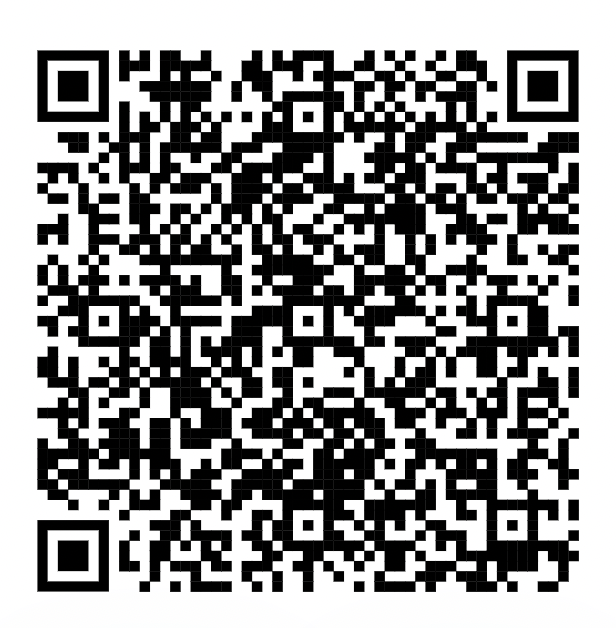 [Speaker Notes: Jenna]
References
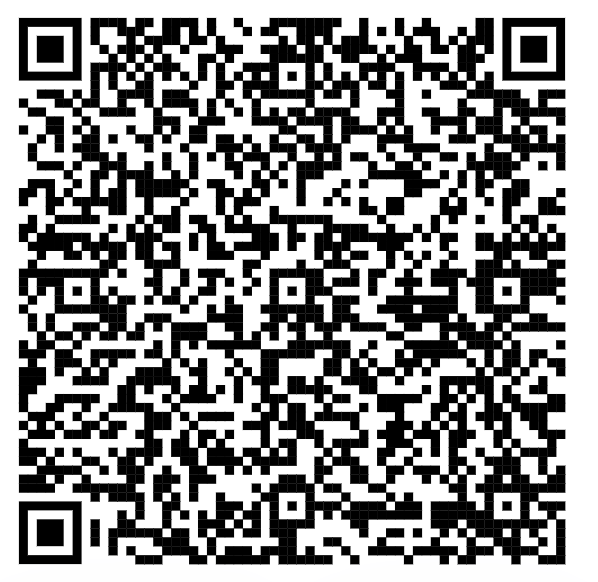 [Speaker Notes: Jenna]